Addressing Motivation for Change:Introduction to Motivational Interviewing
Igor Koutsenok, MD, 
Professor of Psychiatry
University of California San Diego, Department of Psychiatry 

2019
I guess you would you agree with me that
Effective treatment of patients with a variety of acute and chronic conditions is impossible without changes in the patient’s behavior?
If you agree, here is the $10 M question:
Why people don’t  just change?
You would think . . .
That having had a heart attack would be enough for someone to quit smoking and exercise more. 
That hangovers, damaged relationships, would be enough to convince people to do something about their drinking or drug use
That being diagnosed with diabetes will be enough to someone to start a diet and medication
That time spent in the jail or prison would dissuade someone from re-offending
	and sometimes it does . . . .
Yet so often it is not enough. Why?
Common believes why people do not change
The problem with them is ... 
They don’t SEE the problem (denial, lack of insight)
They don’t KNOW HOW to change
They simply don’t CARE
So, if these explanations are true, there are simple solutions, and you don’t need this lecture
Give them INSIGHT and KNOWLEDGE, and they will change
Give them SKILLS how to change, and they will do it
Give them FEAR - make people feel bad or afraid enough, they will change
Let’s experience it
Please think about something real in your life that you:
  want to change
  need to change
  should change
  have been thinking about changing
But you haven’t changed yet
i.e. – something you’re ambivalent about!
Counselors, please do ONLY the following

Listen what is the issue that the person has
Tell the client why he/she should make a change
Tell to the client at least 3 specific benefits of making this change
Tell the client how to change
Emphasize how important it is for them to make the change

Persuade the person to do it!
[Speaker Notes: See Activity 2A (page 1).]
Part 2
Client
“Something I’ve been thinking about changing is…”
Counselor
Ask, and listen with interest. Give no advise:
What do you think you will like about making this change? 
How might you go about it, in order to succeed? 
What are the three best reasons to do it? 
What will happen if you don’t make this change? 

Summarize what you heard.
Ask: “What will you do next?”
[Speaker Notes: Participants will break into groups of 3 or 4 to experience a style of interaction that is more facilitative of behavior change than direct persuasion in most cases.  The roleplay will last 5 minutes with 5 minutes to debrief.  Most participants will report feelings of validation, clarification of their own thoughts about change, and empowerment to change.  Some may report that they want information or advice in order to decide what to do.]
The Wheel of Change
ENTER 
HERE
PERMANENT 
EXIT
Relapse
Pre-
contemplation
Maintenance
Contemplation
Action
Preparation
Prochaska & DiClemente (1986)
So, what does it take to make a transition from
Contemplation
To Action
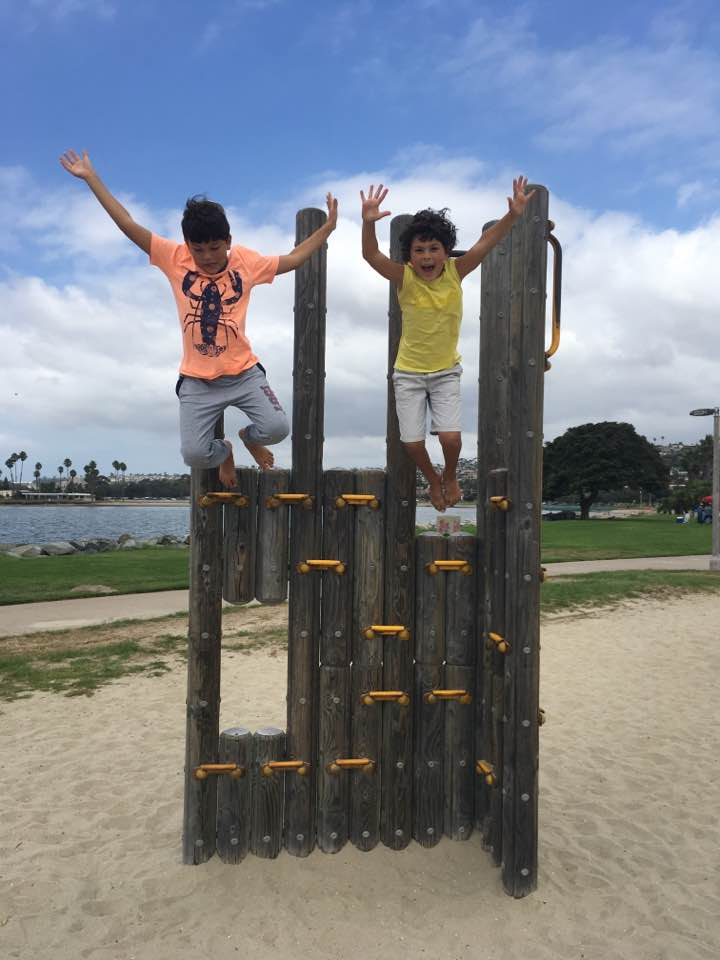 Motivation is:
The probability for an individual to initiate and maintain a desirable behavioral change
What is ambivalence?
Ambivalence is having two contradictory thoughts about the same thing (“should I, or I should not…?)
Ambivalence is exactly the material that Motivational Interviewing works with
[Speaker Notes: We often hear “I learned ‘active listening’ 40 years ago—this is nothing new.” Indeed, Miller was a student of Carl Rogers and empathic listening is the ground-work of M.I., but M.I. is quite distinct from active listening. One of the main differences is the focus on , what Miller and Rollnick call, Change Talk.
It looks easy watching someone else do it but many are surprised  to find how difficult it is to actually do M.I.

It takes time and effort to learn but can be used very quickly with clients. Some people report that MI saves time and effort by evoking cooperation and collaboration rather than defensiveness and resistance.

MI is a tool for helping people change (e.g., high risk offenders). It has little effect on those who don’t need to change (low risk). They are already changing.]
So, What Is RESISTANCE?

Rolling with Resistance: Wrestling vs. Dancing
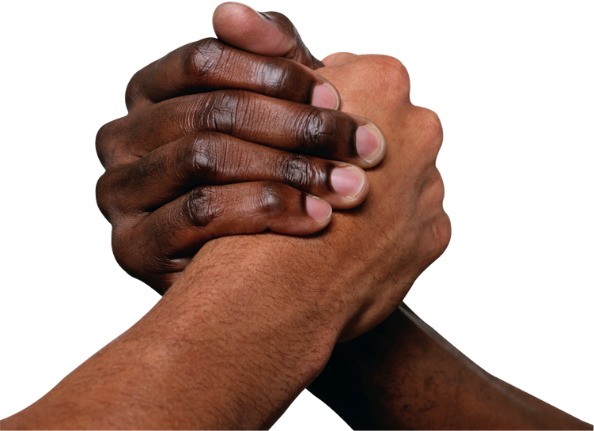 Resistance is a result of interaction, 
     not a symptom of any pathology

2. Resistance is the Ambivalence 
    Under Pressure

3. Resistance is indicative of a possible breakdown in the relationship
[Speaker Notes: Please note to your trainees that we are going out of the order that Miller lists in the 8 stages of learning MI. They do not necessarily have to be learned in this manner. The logic of placing this here is that most rolling with resistance skills are expanded variations on the OARS skills.

Miller states that the best way  to learn MI is through what our clients teach us. He uses the metaphor of wrestling vs. dancing, when we think of how we interact with clients. You know the difference between “dancing” with clients and  “wrestling” with them…what does the dance look like? What does the wrestle look like? We will be looking at skills to “roll with resistance” when the wrestle occurs.

PS this is DJJ trainer Montay McDaniel  from Preston on the right dancing with Rob Bibbiani, UCSD trainer.]
Ambivalence vs. Resistance?
Rolling with Resistance: Wrestling vs. Dancing
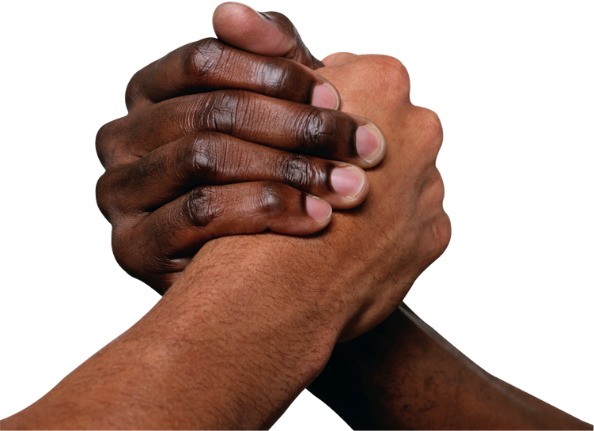 Ambivalence is a reflection of my relationship with the PROBLEM
Resistance is a reflection of my relationship with YOU
Resistance is a result of interaction, not a symptom of any pathology
Resistance is the Ambivalence Under Pressure
Resistance is indicative of a possible breakdown in the relationship
[Speaker Notes: Please note to your trainees that we are going out of the order that Miller lists in the 8 stages of learning MI. They do not necessarily have to be learned in this manner. The logic of placing this here is that most rolling with resistance skills are expanded variations on the OARS skills.

Miller states that the best way  to learn MI is through what our clients teach us. He uses the metaphor of wrestling vs. dancing, when we think of how we interact with clients. You know the difference between “dancing” with clients and  “wrestling” with them…what does the dance look like? What does the wrestle look like? We will be looking at skills to “roll with resistance” when the wrestle occurs.

PS this is DJJ trainer Montay McDaniel  from Preston on the right dancing with Rob Bibbiani, UCSD trainer.]
What is Motivational Interviewing?
Motivational Interviewing is a collaborative, person-centered, and directive communication style to elicit and strengthen motivation for change and address a common problem of ambivalence.
Assumptions of MI
Ambivalence is normal
Motivation is dynamic
Most people know the solution even if they are reluctant to use it
[Speaker Notes: We used to assume people either had motivation or that they didn’t—but now we know that motivation is a dynamic process that changes from day to day. Think of how some days we are good at eating healthy or exercising—but other days we aren’t! What changes our motivations?

Motivation can be influenced from external pressure, such as threats or consequences, or it can be changed due to internal reasons. MI focuses on finding those internal reasons for people.]
Four Fundamental Processes
Planning-building commitment to change and plan of action
Evoking-eliciting the client’s own motivation for change (the hearth of MI)
Focusing – development of a specific direction in the conversation about change (target)
Engaging – the process of establishing a helpful connection and working relationship
Four Processes:
Engaging is about “How shall we travel together?”
Focusing asks “Where to?”
Evoking is about “Whether” and “Why” and
Planning is about “How” and “When”
[Speaker Notes: SAY: It may be helpful to clarify one point about client readiness. Some clients are ready to change their behaviors as soon as they enter treatment. They already have the motivation needed to pursue a goal of change. In this case the clinician does not need to apply MI, but simply use the knowledge and skills necessary to ensure the client has the knowledge, skills and supports necessary to achieve the stated goal.

Other clients will benefit from all of some of the processes offered by MI to achieve ‘client readiness’. Let’s take a quick look at the singular purpose of each of the four processes:

Engaging is about “How shall we travel together?”
Focusing asks “Where to?”
Evoking is about “Whether” and “Why” and
Planning is about “How” and “When”. (Miller and Rollnick, 2013)

The degree of ‘client readiness’ is determined by which set of questions the client is most responsive to – or ready to address. MI techniques and principles apply in all four processes. What differs is the purpose of their application.

___________________________________________________________________________
W.R. Miller and S. Rollnick, Motivational Interviewing, Helping People Change, Third Edition. Chapter 20. Developing a Change Plan. The Guilford Press, NY, London 2013. www.guilford.com)]
MI:  Spirit and general principles
What is the target behavior?

Empathy
Evocation

Emphasize personal choice
Roll with Resistance
[Speaker Notes: We have provided the following slides to demonstrate each concept. You could choose to ask audience members to come up with own examples.]
Giving advise and information
Some times necessary
If unsolicited – always leads to defensiveness
Offer advise or information with permission
A helpful strategy – EPE (elicit-provide-elicit)
How do we Roll with Resistance?
Avoid arguing for change (you will really have a hard time arguing with me if I do not argue with you)
Resistance is a signal to respond differently - Shift the direction
Listen and reflect
[Speaker Notes: These are some ways to roll with resistance.  If we feel the “wrestle” come up, in MI this is a signal to interact in a different manner with the client.

Ask for some concrete examples of rolling with resistance that the trainees may have witnessed this week, whether in the training or on the job.  Hint: Think about how you, as the trainer, may have rolled with resistance!]
Expressing Empathy:
Reflective Listening: 

1) Getting into the client’s shoes

2) They know that you know
[Speaker Notes: We will spend the whole morning working on reflective listening skills, which are essential to MI.

Discuss that demonstrating empathy is usually done through reflective listening. Empathy involves two aspects: 1) that the listener gets into the other’s shoes, i.e. understands what the client is thinking/feeling and 2) that the client knows that the listener knows.]
Empathy
Empathy is not:
Having had the same experience or problem
Identification with your client
“Let me tell you my story”
Empathy is:
The ability to accurately understand your client’s meaning
The ability to reflect that accurate understanding back to your client
Empathy
Empathy is similar to gas in your car – it does not define where will you go, which route will you take, when will  you take off or stop.
But you certainly are not going anywhere without it.
Effectiveness of MI(over 300 clinical trials)
Shown to work in:
Medication adherence
Diet and exercise
Addictions treatment and gambling
Eating disorders
Co-occurring disorders
Adults and youth in criminal justice system
Fundamental Interactive Communication Skills
OARS

Open-ended questions
Affirmation
Reflective listening
Summarize
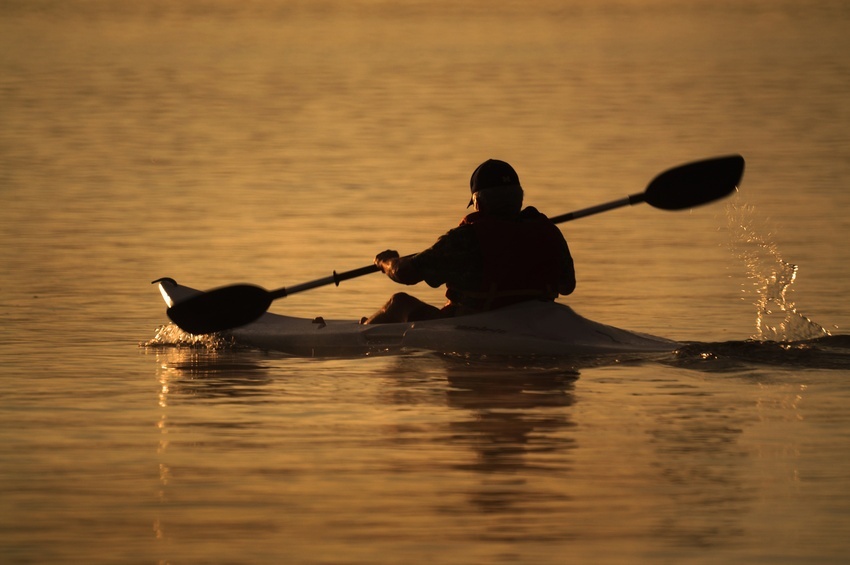 [Speaker Notes: Open-ended questions
Affirmations
Reflections
Summaries

These are all considered “opening strategies” to understand the client’s perspective.]
Closed Questions
Open Questions
Invite a short answer (not only Yes/No)
Did you drink this week?
Ask for specific information  
What is your address?
Might be multiple choice
What do you plan to do: Quit, cut down, or keep on smoking?
They limit the client’s answer options
Open the door, encourage client to talk

Encourage elaboration and discussion

Leave broad latitude for how to respond
Both are needed and important, they just serve different purposes
Open ended         Close ended
Begin with “Have/Had/Has,” “Which,”“How many,”“Did/Do/ Does,”“Is/Are,”“When.”
Is not following the prescribed regiment going to be hard for you?
Have you had any problems? How many times did you do that?
When was the last time you had this problem?
Do you like where you are living now?
Begin with “What,”“How,”“Tell me about,”“Describe,” etc. 
What do you think will be some of the things that might be problematic? 
How are you managing your cravings now? 
Tell me about your experiences in…
Describe your living situation.
The “Dead” Questions
“Why don’t you ______?”
Why can’t you _______?”
“Why haven’t you change?”
“What keeps you doing this?”
“Why do you have to smoke?”
“What were you thinking when you messed up?”
“Why aren’t you trying harder?”
“What are the three best reasons for you to drop out of this program?”
“What’s the matter with you?”
Snap-closed ended, clap-open ended
Why don’t you just tell him to leave you alone?
Are you going to confront him?
How often does he do that?
Is he drunk when he calls?
Why do you think he does these things?
Do you feel like hurting him?
Have you ever talked to him about your recovery?
Can you think of a time when he did behave better?
Does it happen often?
What else might you do besides telling him off?
What do you think you might do that will help?
On a scale of one to ten, how mad does he make you?
Why are you telling me this?
Don’t you think it’s time you tried something different?
Does he remind you of anyone else?
Supporting Self-Efficacy: Affirmations
Acknowledgement of…
Struggles or difficulties
Successes
Skills and/or strengths
Goals and values
Notice and appreciate a positive action − “Catch them doing something right”
[Speaker Notes: Affirmations are when we notice and comment on strengths or characteristics of clients.]
Reflections
Bridge the gap by reflection
What the
speaker means
What the listener
thinks the speaker means
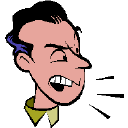 1
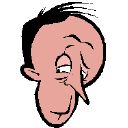 4
What the 
listener hears
2
3
SPEAKER
What the 
speaker says
LISTENER
R
[Speaker Notes: Reflective listening is a way to make sure we, as listeners, understood what the speaker meant…and the speaker knows this.]
Why the Emphasis on Reflection?
Get more and more valid info with reflections than with questions
Patients feel listened to, heard and cared about
Therefore, they are willing to disclose more and better info
Speaks about what’s on his or her mind rather than answering what is on doctor’s mind
Less lying
[Speaker Notes: Ask participants to read.

Emphasize: “Speaker feels listened to, HEARD, and CARED about.”

Ask, “Why less lying?”  Add the following if not forthcoming: 1) People lie in generalities, less in detail—it is easier to lie in response to closed questions. 2) people less likely to lie to someone who is listening, hearing and caring.]
Reflective Listening
The most effective way to address resistance, explore ambivalence, and elicit internal motivation
The most difficult skill to master
Reflections are always statements, not questions.
Drop voice at end of sentence.
Examples of stems:
“It sounds like you….”
“You are feeling….”
“You’re wondering if…”
[Speaker Notes: Provide some examples of the same sentence said with the voice raised at the end , and lowered. Both are the same sentence but are experienced completely different by the listener:

“You think that this is something that might be useful?”

“You think that this is something that might be useful.”

Reflective listening is about listening to the client and responding to what they said, meant, thought, etc. in a statement.]
Listen for What?


Recognizing,
Reinforcing, and Eliciting 
Change Talk
[Speaker Notes: Change talk is one of the key concepts of MI. We will be practicing how to recognize it when we hear it and then how to reinforce it.  If we don’t hear it, we can still elicit it from the client.]
Change talk vs. Sustain talk
Change talk is everything that the patient      says in favor of movement in the direction     of change. Significantly predictive of real     behavioral change

Sustain talk is what they say that 
   favors the status quo. Significantly 
   predictive of NO CHANGR

Both are always present
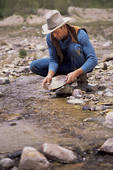 [Speaker Notes: Define the differences between change talk and sustain talk.

Resistance usually has to do with an interpersonal interaction (“You are only in this for the paycheck”). Sustain talk is about the target behavior (“I can smoke marijuana without any problems”).]
Decisional Balance
1
3
2
4
[Speaker Notes: Demonstrate this activity by asking for one volunteer. Ask him or her to state a behavior that he or she is thinking of changing (that is not too personal). Draw this box on a large sheet of paper. Going in the order listed, ask the person the question in each box, filling in a few short responses. When you are done, provide a summary, again in the order listed. Emphasize that it is important to follow the order, as you are being strategic in what you want your client to hear last.


See Activity 18B “Decisional Balance”]
IMPORTANCE RULER
“On a scale of 1 (not at all important) to 10  (extremely important) how important would you say it is for you to _____________________________________? 
 “Why are you at ____ and not 0 (or a lower number)?” 
“What would it take for you to move from _____ to a higher number?”
“How confident are you that you could make the change if you decided to?”
[Speaker Notes: SAY: Another strategy is using the Importance Ruler. In Module 2 you became familiar with the concept of using a scale or ruler to rate the level of importance or degree of readiness a client has with any particular idea or action. The Readiness Ruler is another version of the Importance Ruler. It asks the degree of readiness or willingness a client is to do a task.

The Importance Ruler has been used in MI since 1999. (Butler, Rollnick, Cohen, Russell, Bachmann, and Stott, 1999).  It typically uses an imaginary scale running from 0 to 10 with 0 being “not at all important” and 10 being “most important”. Asking a client how important something is to him or her can be quite evocative. For instance, to directly ask someone how confident, how ready, or how important something is may be perceived as pressuring them. Using rulers or scales, like giving advice, can be helpful in getting a conversation going, but should be used sparingly. The first question the clinician will ask is:

“On a scale of 1 (not at all important) to 10  (extremely important) how important would you say it is for you to ___________________________? “ 

This gives some information though limited. The value for change talk comes with the follow-up question about the number the person chose:

 “Why are you at _____ and not 0 (or a lower number)?”  Note that this could seem judgmental if the clinician asked the opposite question, i.e. “ Why are you at 6 and not 10?”  The former question is most likely to evoke change talk – the reasons why change is important. A third question is:

“What would it take for you to move from ______ to a higher number?” You might also ask, “How confident are you that you could make the change if you decided to?” ((Miller and Rollnick, 2013)

Remember, the follow-up questions are the richest source for eliciting change talk.
 
______________________________________________________________________________
Butler, C.C., Rollnick, S., Cohen,D., Russell,I., Bachmann, M. and Stott, N. Motivational consulting versus brief advice for smokers in general practice: A randomized trial. British journal of General Practice, 49. 1999.
W.R. Miller and S. Rollnick, Motivational Interviewing, Helping People Change, Third Edition; Chapter 13: Evoking the Person’s Own Motivation. The Guilford Press, NY, London 2013. www.guilford.com)]
Signs of Increasing Motivation for Change
Decreased resistance
Decreased discussion about the problem
More change talk
Questions about change
Experimenting
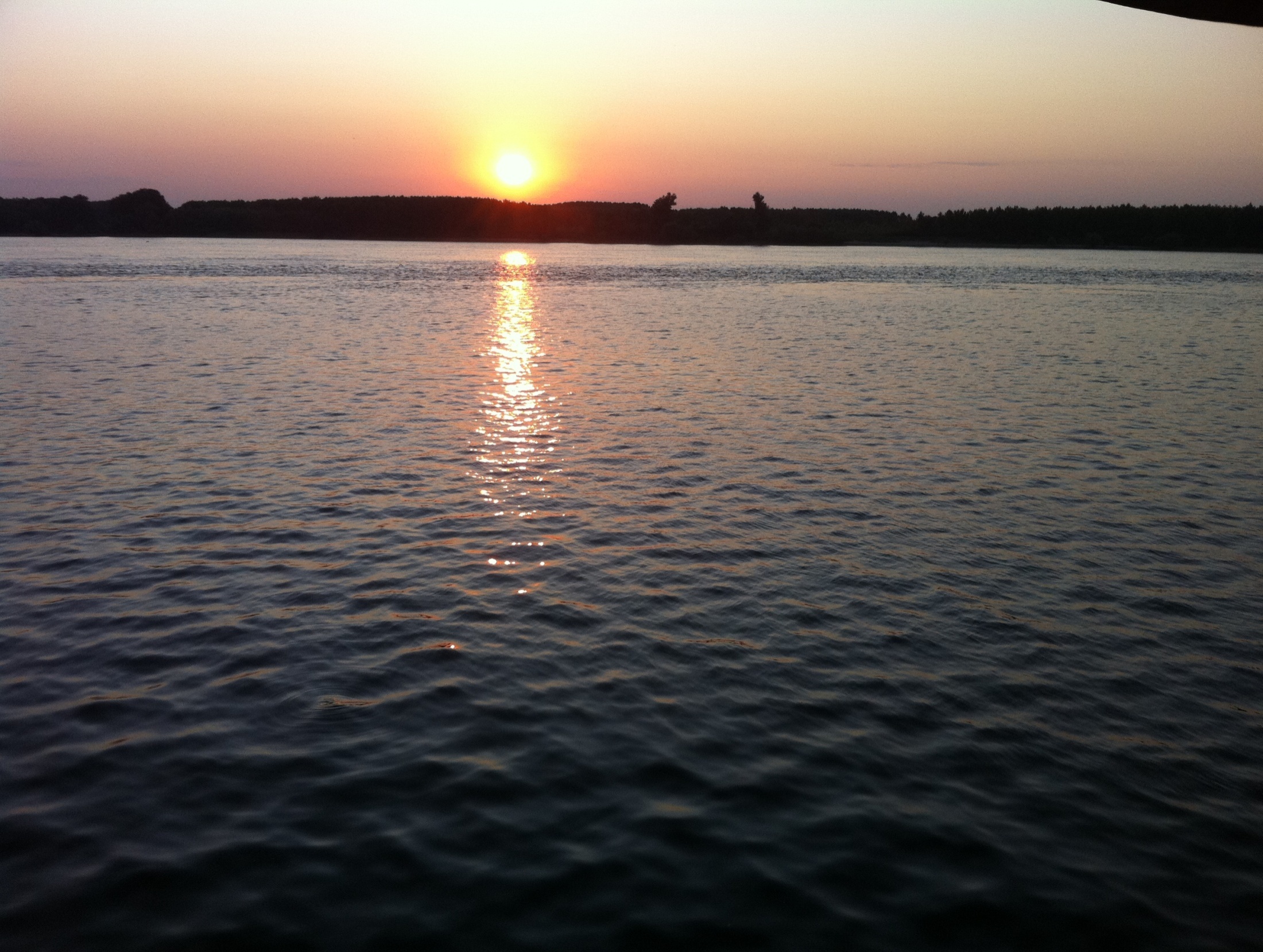 Thank you